2 (a) Times of mid‐eclipse for AC Cnc according to Kurochkin & Shugarov (1980; KS80), Yamasaki, Okazaski & ...
Mon Not R Astron Soc, Volume 353, Issue 4, October 2004, Pages 1135–1150, https://doi.org/10.1111/j.1365-2966.2004.08135.x
The content of this slide may be subject to copyright: please see the slide notes for details.
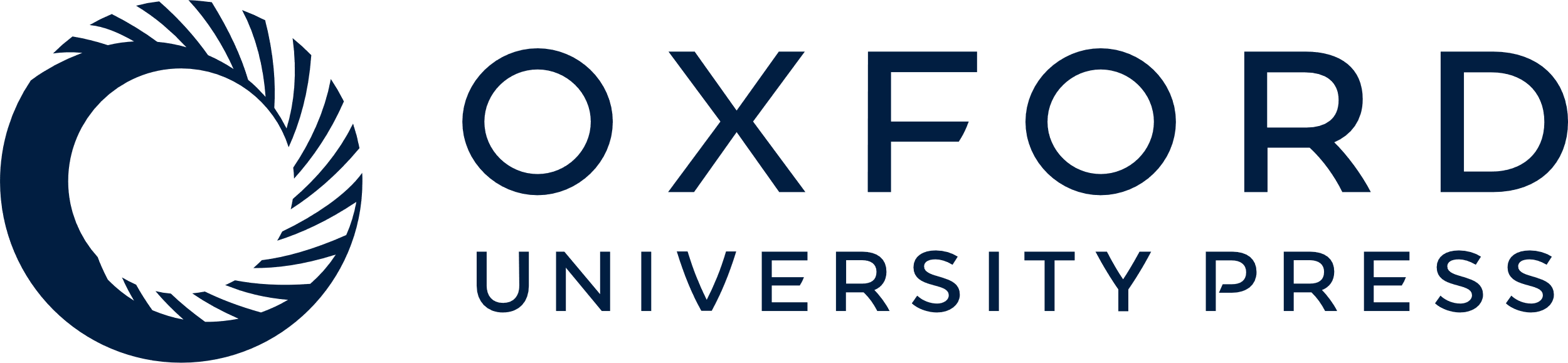 [Speaker Notes: 2  (a) Times of mid‐eclipse for AC Cnc according to Kurochkin & Shugarov (1980; KS80), Yamasaki, Okazaski & Kitamura (1983; YOK83), Schlegel, Kaitchuck & Honeycutt (1984; SKH84), Zhang (1987; Z87) and this paper. (b) Times of mid–eclipse for V363 Aur according to Horne, Lanning & Gomer (1982; HLG82), Schlegel, Honeycutt & Kaitchuck (1986; SHK86), Rutten, van Paradijs & Tinbergen (1992; RvPT92) and this paper. The uncertainties on the mid‐eclipse times measured from our data are 0.001; all other uncertainties are taken to be 0.005.


Unless provided in the caption above, the following copyright applies to the content of this slide: © 2004 RAS]